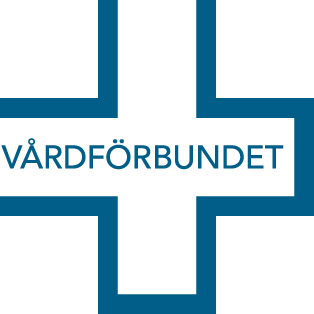 Utvärdering av aktivitet
Vårdförbundet avdelning Västra Götaland
Datum för aktivitet:
Namn:
Antal närvarande:
Plats för aktivitet:
Mötets ändamål:
Arbetstid
Personcentrerad vård
Annat. Vad? ____________________________________________________
Skriv kortfattat vad du tyckte om aktiviteten:
Hur upplevde ni/du aktiviteten?
Har ni/du använt något av Vårdförbundets material? I så fall vilket och vad tyckte du/ni om det?
Uppfylldes syftet?
Vårdförbundet Avdelning Västra Götaland, Box 3260, 103 65 Stockholm Tel 0771-420 420 www.vardforbundet.se/vastragotaland